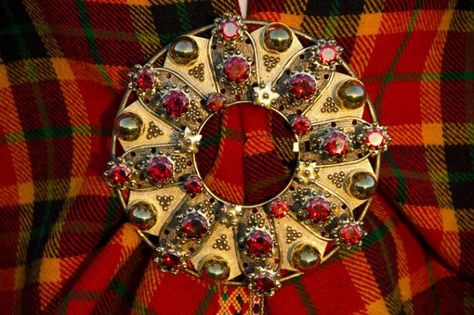 PrioritāteKultūras potenciāls
19.02.2021.
Jana Briede
Kurzemes plānošanas reģiona 
Telpiskās plānošanas eksperte
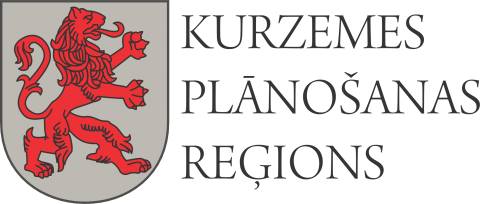 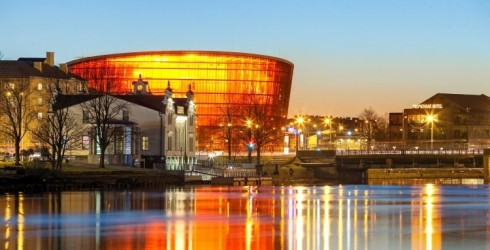 Kultūra Kurzemē
Latvija – zeme ar bagātu un koptu kultūras mantojumu, vitālu un daudzveidīgu kultūras dzīvi, radošiem cilvēkiem, konkurētspējīgām radošajām industrijām un augšupejošu dzīves kvalitāti ikvienam, ir 2014. -2020. gada pamatnostādnēm  “Radošā Latvija” virsmērķis.
Kultūras pakalpojumi un to pieejamība veido katras vietas un indivīda identitāti, veicina tās atpazīstamību, kultūras mantojuma saglabāšanos un ilgtspējīgu attīstību. Kultūras tīklu Kurzemes plānošanas reģionā veido virkne kultūras nesēju, tai skaitā, bibliotēkas, kultūrizglītības iestādes, muzeji, arhīvi, teātri, kultūras centri, mākslinieciskie kolektīvi un citas kultūras telpas komponentes.
Bibliotēkas
Kurzemes  plānošanas reģionā ir arī 5 akreditētās reģiona bibliotēkas:
Kuldīgas Galvenā bibliotēka
Liepājas Centrālā zinātniskā bibliotēka
Saldus pilsētas bibliotēka
Talsu Galvenā bibliotēka
Ventspils bibliotēka
2019. gadā Visapmeklētākā un visvairāk izsniegumu Ventspils Galvenā bibliotēka (221837), tai sekoLiepājas Centrālā zinātniskā bibliotēka (179942)


Kurzemes plānošanas reģionā no 244 bibliotēkām, 143 (141) ir publiskās bibliotēkas
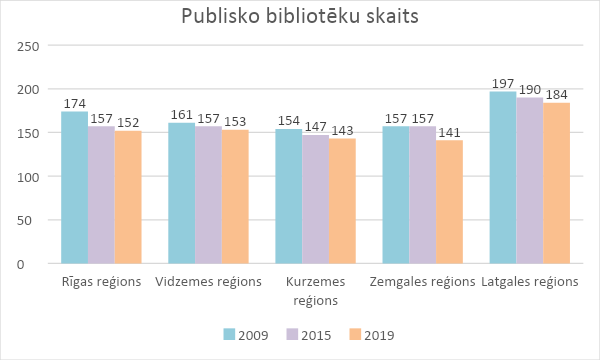 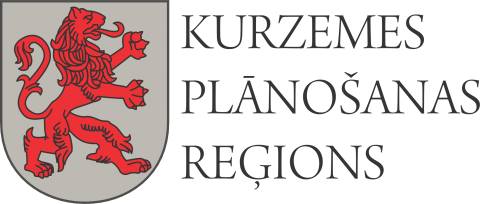 Kultūrizglītības iestādes
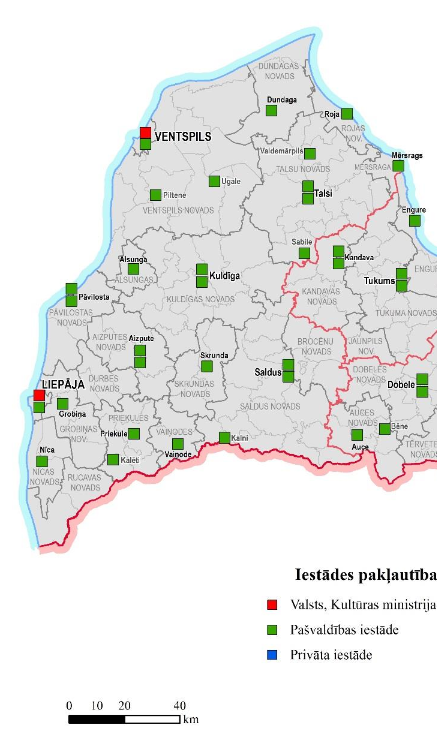 Latvijā uz 2018.gada 1.janvāri, profesionālās ievirzes kultūrizglītību varēja apgūt 159 akreditētās izglītības iestādēs. 146 no tām bija pašvaldības iestādes, astoņas – KM dibinātas iestādes, un vēl piecas – privātas iestādes.

Kurzemē ir 29 kultūrizglītības iestādes, tai skaitā, 
2 profesionālās izglītības iestādes un 
27 profesionālās ievirzes izglītības iestādes.
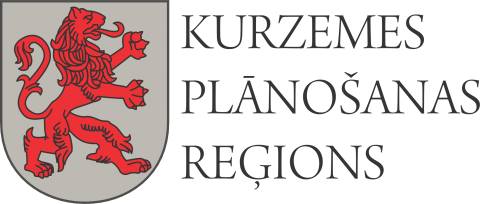 Muzeji
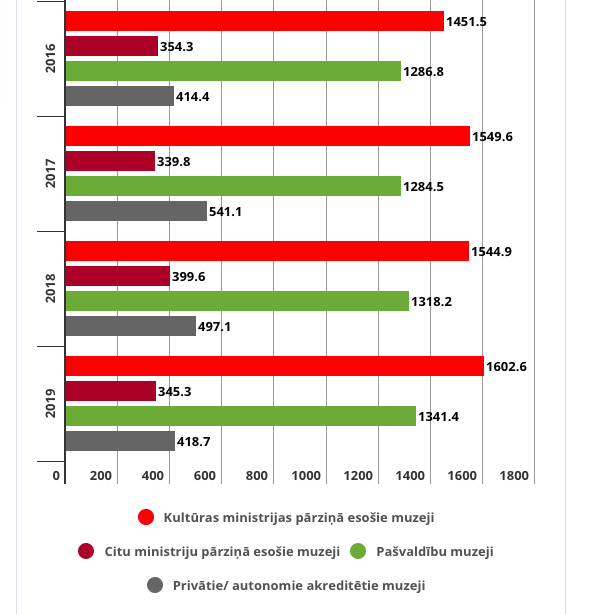 Kurzemes plānošanas reģionā no 27 muzeji

Starp 19 apmeklētākajiem muzejiem Latvijā, ar apmeklējumu virs 50 tūkst. gadā ierindojas arī 2 Kurzemes plānošanas reģionā esošie muzeji:
Ventspils muzejs, Piejūras brīvdabas muzejs
Ventspils muzejs, Livonijas ordeņa pils

Tomēr starp Latvijas apmeklētākajiem muzejiem ir pieminams arī Liepājas muzejs. 

Kurzemes plānošanas reģionā atrodas divas Nacionālā valsts arhīva struktūrvienības - Liepājas zonālais valsts arhīvs un Ventspils zonālais valsts arhīvs.
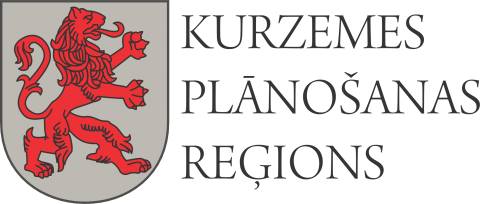 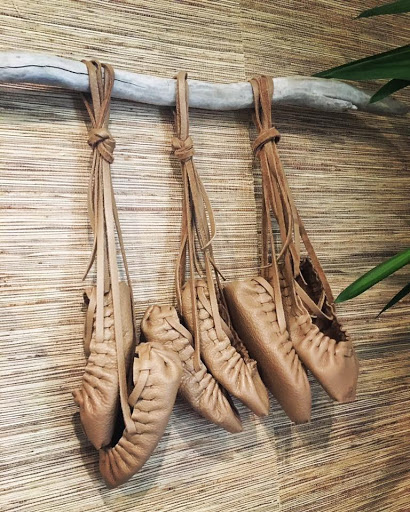 Kultūras pasākumi, mākslinieciskie kolektīvi, teātris
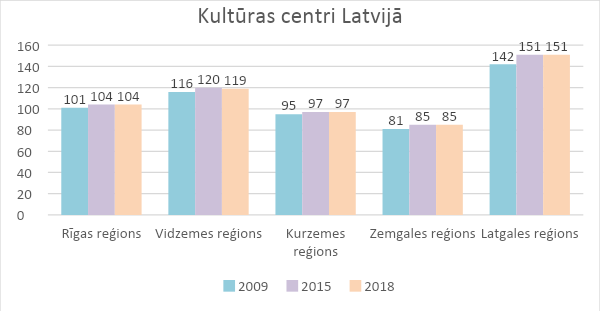 Pēdējos gados Latvijā uzceltas vairākas jaunas un ieguvušas jaunu elpu pēc renovācijām vairākas koncertzāles. Papildus to nozīmībai kultūras telpā, tām ir pievilcība arī kā tūrisma objektiem. Kurzemē kā nesenāko var minēt 2019.gadā atklāto koncertzāli “Latvija” Ventspilī

Kurzemes reģionā ir 97 kultūras centri

Vairākums iedzīvotāju ir iesaistīti kultūras patēriņā. Personīgajā kultūras līdzdalībā un aktivitātēs piedalās aptuveni katrs trešais iedzīvotājs, amatiermākslā ir iesaistīti 10% iedzīvotāju, citās kultūras aktivitātēs 28%. Savukārt 55% iedzīvotāju piedalās dažādās citās sabiedriskās un brīvā laika aktivitātēs – nevalstisko organizāciju darbā, brīvprātīgajā darbā, sporta aktivitātēs, labdarībā u.c. (KPR aptauja, 2020)
Latvijā ir 3 833 mākslinieiskie kolektīvi, Kurzmes reģionā 625, no tiem visvairāk deju kolektīvi.
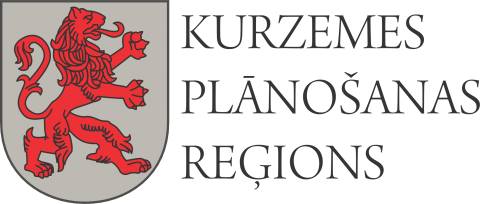 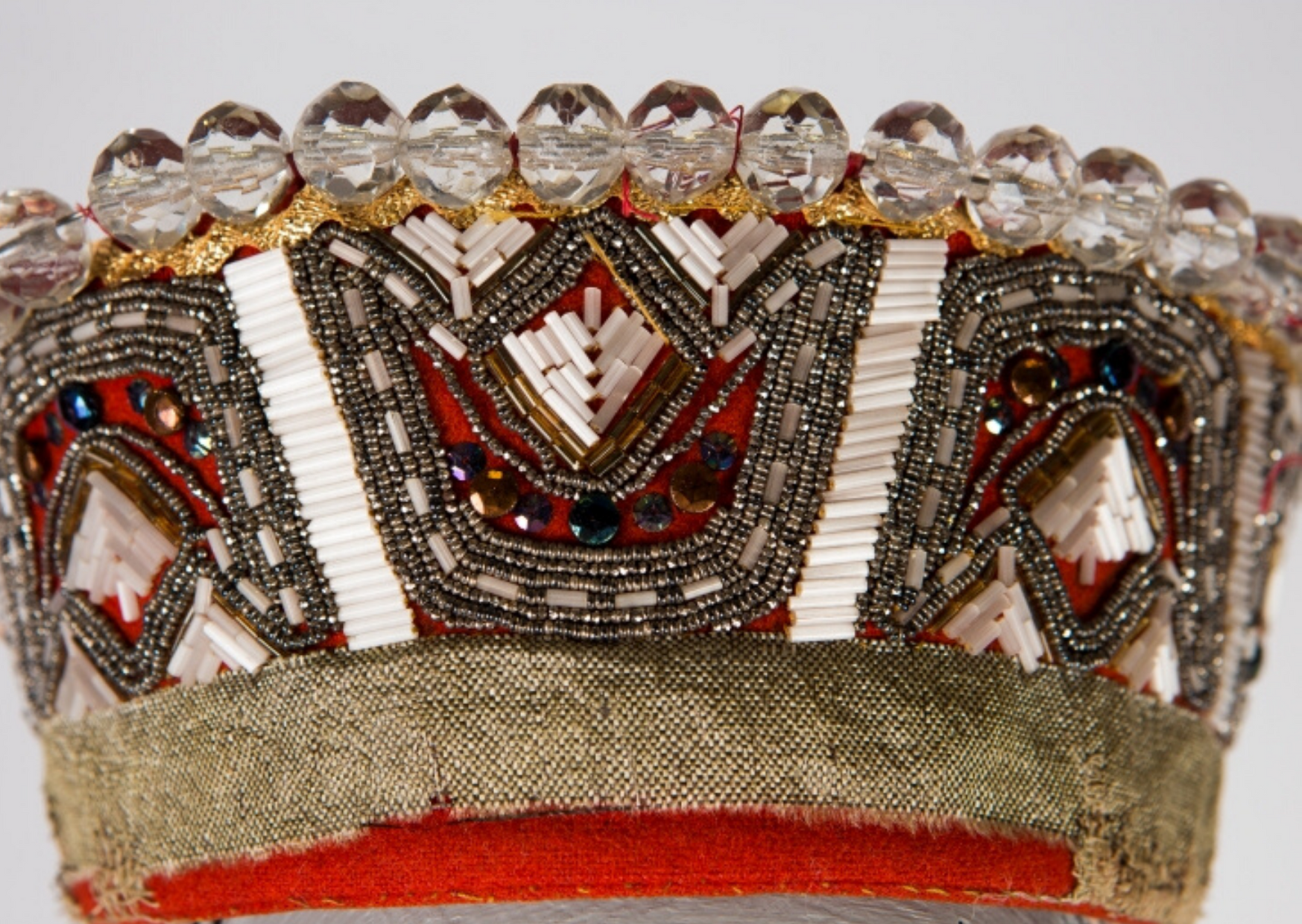 Kurzemes Kultūras programma
Kultūras programmas mērķis ir veicināt kultūras pieejamību sabiedrībai, organizējot projektu konkursus kultūras projektu atbalstam Kurzemes reģionā.
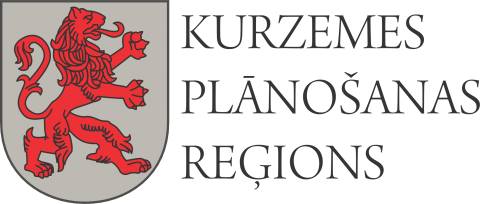 PrioritāteKultūras potenciāls
Rīcības vizrieni
RV 7.1.Kurzemes vēsturisko un mūsdienu tradīciju stiprināšana
RV 7.2. Kultūras mantojuma saglabāšana
RV 7.3. Kultūras jaunievedumu un radošo nozaru attīstība
RV 7.4. Kultūrtelpu  dažādības stiprināšana
RV 7.5. Kultūras komunikācija
Paldies!
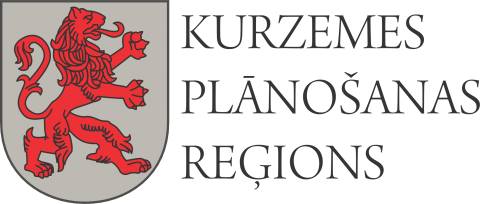